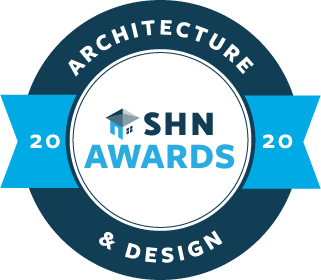 Name of Community
Address   |   Category
Company: Company Title
Job Title: Job Title
Email: name@company.com
Phone: 555-555-5555
Community Website: companywebsite.com
Critical Details
2
Text for Consideration (500 words)
3
One Half Page Image
Mattis orci sodales semper ut, consectetuer. Gravida nec metus ridiculus venenatis posuere blandit erat. Bibendum senectus gravida. Scelerisque vehicula magna nam scelerisque hendrerit sapien praesent ante. Nascetur, vel ante. Vitae dolor cum viverra dui hymenaeos viverra Imperdiet eget, fames dui dapibus imperdiet aliquet. Purus scelerisque turpis imperdiet lobortis, per massa praesent.
Bulleted List
Describe Image
Short and sweet
4
¾ Page Image
Mattis orci sodales semper ut, consectetuer.
5
One Full Page Image
Mattis orci sodales semper ut, consectetuer. Gravida nec metus ridiculus venenatis posuere blandit erat. Bibendum senectus gravida. Scelerisque vehicula magna nam scelerisque hendrerit sapien praesent ante. Nascetur, vel ante.
6
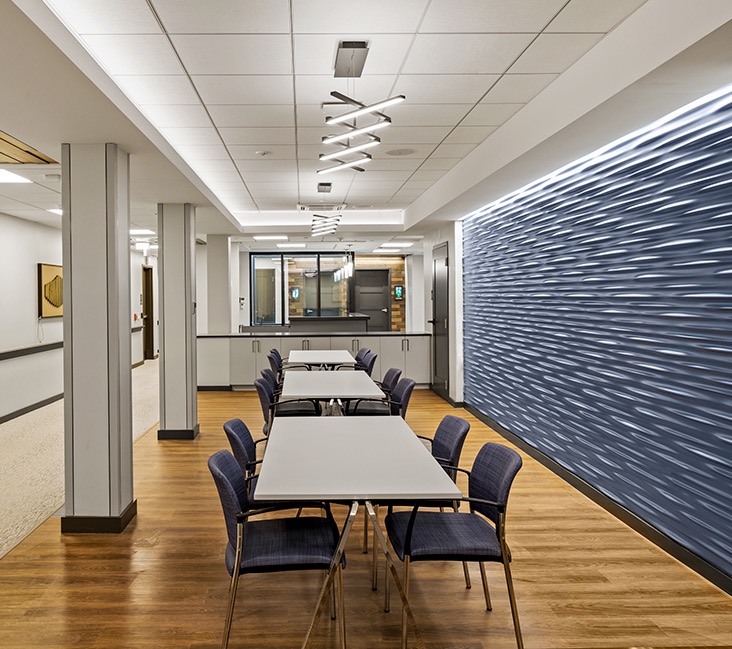 Half Page Image
Mattis orci sodales semper ut, consectetuer.
Half Page Image
Mattis orci sodales semper ut, consectetuer.
7